L’HOMME DE DOULEUR
(Esaïe 53, 3)
OU
LE SERVITEUR SOUFFRANT
D’ESAÏE
ESAÏE
Prophète et
prophétie
4 clefs
Quel fruit !
LE SERVITEUR SOUFFRANT
Quelles douleurs !
4 chants
Le serviteur de 
douleurs
Focus
4ème chant
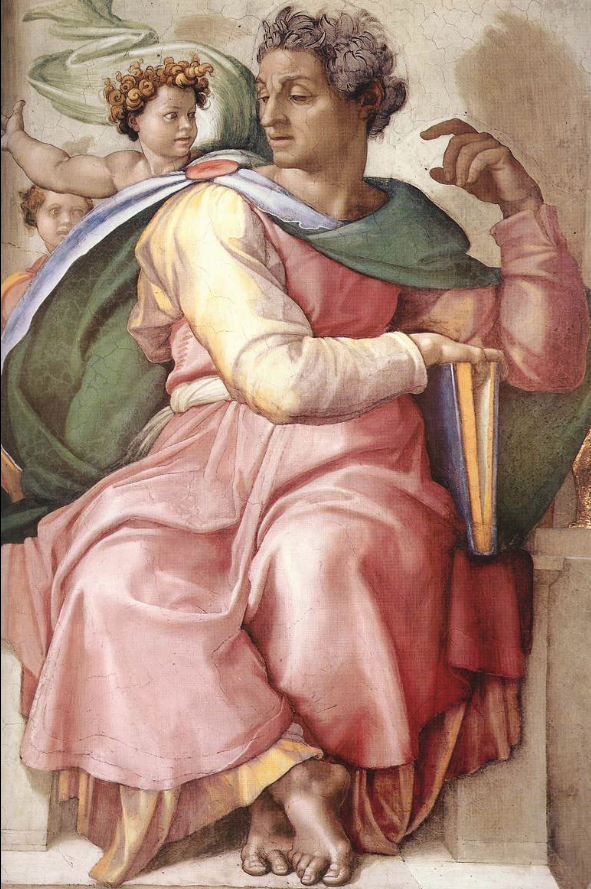 Esaïe 

peint par Michel-Ange,
fresques de la chapelle Sixtine 
(1509)
3
ESAÏE -Etymologie
En hébreu, Esaïe se prononce Yéshayahou.
« Yésha » se traduit par : « il sauve » ou « le salut » ;
« Ya » (comme dans Hallelou-Yah qui signifie « Louez Dieu »
Cf Ps 104, 35) est une forme abrégée du nom de Dieu YHWH ;
« Hou » = pronom personnel « lui ».
Le nom d’Esaïe est donc théophore* et signifie « Lui, Dieu, sauve » ou « Lui, Dieu, est salut ».
4
[Speaker Notes: Un nom théophore (du grc ancien θεόφορος, théophoros, littéralement « qui porte Dieu ») est un nom propre qui contient celui de Dieu Par ex Gabriel Emmanuel Michel Samuel Raphael…]
ESAÏE
Le premier verset du livre nous dit
- qu’il est fils d’Amots (= fort , puissant courageux - strong 531)
- et qu’il vécu
… aux jours d’Ozias, de Jotham, d’Achaz, et d’Ézéchias, rois de Juda,
soit A.C. 760-700, environ.
5
[Speaker Notes: La vision d’Ésaïe, fils d’Amots, qu’il a vue touchant Juda et Jérusalem, aux jours d’Ozias, de Jotham, d’Achaz, et d’Ézéchias, rois de Juda. Es. 1/ 1]
[Speaker Notes: 66 chapitres en 2 sections 
- qui coïncident curieusement avec la division de la Bible 
1ère partie - 39 chapitres comme les 39 livres de l’Ancien Testament 
2ème partie - 27 chapitres comme les 27 livres du Nouveau Testament
>>>DEF / Transcendance = qui va au-delà du perceptible et des possibilités de l’intelligence]
ESAÏE - Un peu d’histoire
La plus ancienne version connue du Livre d’Isaïe fait partie des Manuscrits de la Mer morte, manuscrits retrouvés à Qumrân en 1947.
Seul le Livre d’Ésaïe a été retrouvé dans son intégralité sous la forme d’un manuscrit du 2ème siècle avant J.-C. : 
le Grand rouleau d’Ésaïe,
– Contient l’intégralité des soixante-six chapitres du livre d’Isaïe,
– Copié approximativement vers le 2ème siècle avant J.-C., il est un des plus anciens textes du Tanakh (= Bible hébraïque) connu à ce jour.
7
[Speaker Notes: Michel Langlois Historien et bibliste au Centre de recherche français à Jérusalem : « Les manuscrits de Qumrân … sont à ce point importants pour nous, c’est qu’ils constituent à ce jour les manuscrits bibliques les plus anciens dont nous disposons. Avant Qumrân, la plus vieille Bible hébraïque que nous connaissions datait du Xe siècle après Jésus-Christ. Les manuscrits de la mer Morte, eux, remontent au tournant de notre ère.”
Tanakh Integral = Codex d’Alep]
Dans sa globalité, le Livre d’Esaïe est considéré comme LE livre prophétique, qui aborde le plus de thématiques différentes.
PROPHÉTIE ?
QU’EN DIT LA BIBLE ?
8
[Speaker Notes: Prophète,,transmet la Parole de Dieu sans la commenter ni la développer. Il est bouche de Dieu sans rien rajouter de lui-même « ab omnibus darbysti receptus »]
La source de la prophétie :
Car la prophétie n’est jamais venue par la volonté de l’homme, mais de saints hommes de Dieu ont parlé, étant poussés par l’Esprit Saint (2 Pierre 1, 19-21).
Chaque prophétie fait partie d’un ensemble global dont 
Jésus Christ est le centre et la clef.
9
[Speaker Notes: La prophétie est une lumière qui éclaire les ténèbres / sa révélation est progressive / elle n’est pas une fin en soi, elle est temporaire / sa compréhension est partielle  / car émanée de Dieu / qui parle par me St Esprit / par des moyens humains d’une piété reconnue de Dieu
Christ, la clef ? Esaïe en propose 4
10 Et, en ce jour-là, il y aura une racine d’Isaï, se tenant là comme une bannière des peuples : les nations la rechercheront, et son repos sera gloire. Esaïe 11/10
14 Et on lui donna la domination, et l’honneur, et la royauté, pour que tous les peuples, les peuplades et les langues, le servissent. Sa domination est une domination éternelle, qui ne passera pas, et son royaume, un royaume qui ne sera pas détruit. Dan . 7/14]
4 CLEFS PROPHETIQUES EN ESAÏE
PREMIÈRE CLEF
« C’est pourquoi le Seigneur, lui, vous donnera un signe : Voici, la vierge concevra et elle enfantera un fils, et appellera son nom Emmanuel (Dieu avec nous) » Esaïe 7, 14.
Ce signe est suffisamment clair pour servir de preuve en Matthieu 1, 22 & 23
10
[Speaker Notes: Or tout cela arriva, afin que fût accompli ce que le *Seigneur a dit par le prophète, disant : «Voici, la vierge sera enceinte et enfantera un fils, et on appellera son nom Emmanuel» Ésaïe 7:14], ce qui, interprété, est : Dieu avec nous. Matt 1/22-23]
2ème CLEF
Le chapitre 9ème v. 6, nous présente la naissance d’un enfant, un fils.
L’en­fant re­çoit quatre noms ;
- Merveilleux conseiller,
- Dieu fort
- Père du siècle,
- Prince de paix.
11
[Speaker Notes: L’en­fant re­çoit quatre noms ; cha­cun d’eux se com­pose de deux mots. Ce ne sont pas des noms propres, mais des titres des­ti­nés à ex­pri­mer ce qu’il est réel­le­ment.
Merveilleux conseiller, prophète infaillible par excellence 
Dieu fort, à l’esprit de conseil il joint l’esprit de force, la puis­sance d’exé­cu­ter ses des­seins
Père du siècle, (ou: à toujours) : un roi est en­vi­sagé comme le père de son peuple. L’é­ter­nité ti­re­ de lui son ori­gine ; ce qui im­pli­que­ la pré­exis­tence éter­nelle du Mes­sie
Prince de paix. Il réa­lise en sa per­sonne les deux types les plus glo­rieux de la royauté théo­cra­tique : ce­lui du conqué­rant et ce­lui du pa­ci­fi­ca­teur, tout à la fois vrai Da­vid et vrai Sa­lo­mon
Théocratie : régime politique dans lequel le pouvoir est exercé par ceux qui sont investi de l’autorité de Dieu]
3ème CLEF
Le chapitre 11ème nous présente le rejeton de David, fils d’Isaïe.
Sur le tronc d’Isaïe, mort en apparence, apparait un rejeton porteur de vie et d’espérance ! Il est monté devant Dieu et a porté en abondance le fruit de l’Esprit (11, 2).
Le rejeton, la racine et la postérité de David (v. 1 et 10; Apoc. 22, 16) sont des noms que porte le Seigneur Jésus en rapport avec la bénédiction d’Israël et du monde.
12
4ème CLEF
A partir du chapitre 40ème Dieu appelle à la consolation de SON peuple par une voix criant dans le désert (v. 2, 3, 6, 9).
Cette voix interpelle le peuple à deux niveaux :
comme serviteur élu - mais défaillant - le peuple est témoin de l’Éternel, vis-à-vis des nations,
le peuple est appelé à reconnaître Jésus Christ, seul vrai serviteur élu qui a accompli la volonté de Dieu.
13
[Speaker Notes: Dieu re­noue par sa grâce le lien qu’a­vait rompu l’in­fi­dé­lité du peuple.
une voix criant dans le désert (v. 2, 3, 6, 9) dans laquelle nous reconnaissons la voix de Jean le Baptiseur, qui annonce et prépare le chemin du Seigneur. 
Ce cha­pitre forme l’in­tro­duc­tion de la grande pro­phé­tie cha­pitres 40 à 66. Le ton gé­né­ral de toute cette pro­phé­tie res­sort dès les pre­miers mots : c’est ce­lui de la consolation. À l’af­flic­tion pré­sente va suc­cé­der le plus glo­rieux sa­lut (ver­sets 1 à 11). Ce sa­lut est as­suré, puisque ce­lui qui le pro­met est le Dieu in­fi­ni­ment grand, de­vant qui les dieux des païens ne sont que néant (ver­sets 12 à 26). Qu’Israël se console donc et re­prenne confiance (ver­sets 27 à 31) !]
UN SIGNE – UN ENFANT, UN FILS – UN REJETON – UN SERVITEUR
SONT 4 CLEFS QUI OUVRENT LA PORTE 
DE LA PROPHÉTIE D’ESAÏE EN ANNONCANT …
…LA VENUE D’UN HOMME QUI ACCEPTE LA SOUFFRANCE JUSQU’À LA MORT POUR EN SAUVER D’AUTRES.
QUI EST CET HOMME ?
ESSAYONS DE REPONDRE A CETTE QUESTION EN REGARDANT …
14
Les Cantiques du Serviteur d’Esaïe
ou 
Chants du Serviteur,
ou encore 
Poèmes du Serviteur,
Qui forment un ensemble de quatre passages dans lesquels le serviteur, appelé par YHWH à apporter la lumière aux nations, est l’objet du mépris des hommes. Mais qui est donc ce SERVITEUR ?
15
Les quatre chants d’Esaïe sont :
1°) 42, 1 - 9 ;
2°) 49, 1 - 7 ;
3°) 50, 4 - 11 ;
4°) 52, 13 – 53, 12.
16
QUI EST LE SERVITEUR ? Interprétation dans le judaïsme
Deux chants présentent le thème de la lumière qu’apporte le Serviteur aux nations (42, 6 & 49, 6).
lumière pour les nations (Or LaGoyim)
La consolation du peuple d’Israël, Serviteur de Dieu, paraît indissociable de sa vocation messianique.
17
[Speaker Notes: Cette lumière pour les nations (Or LaGoyim) est un message divin adressé aux tribus d’Israël elles-mêmes, et non pas seulement aux nations selon le sens traditionnel c’est-à-dire les Gentils.]
QUI EST LE SERVITEUR ? Interprétation dans le judaïsme
La consolation du peuple d’Israël (40, 1), Serviteur de Dieu, paraît indissociable de sa vocation messianique.
Mes yeux ont vu ton salut, lequel tu as préparé devant la face de tous les peuples : une lumière pour la révélation des nations, et la gloire de ton peuple Israël. Luc 2, 30-32
Ce grand sa­lut est des­tiné à tous …
- d’une part, il est lumière pour éclairer les nations qui sont plon­gées dans les té­nèbres et les préparer à recevoir ce salut ; 
- d’autre part, il est la gloire du peuple d’Israël qui, tout en ayant part à ce sa­lut, aura l’insigne hon­neur de l’a­voir donné au monde (cf Ésaïe 46, 13).
18
[Speaker Notes: Par l’Es­prit qui est en lui (verset 26), Si­méon de­vient pro­phète ; sa pen­sée s’é­lève jus­qu’à ce sa­lut que Dieu a pré­paré pour tous les peuples, et que tous ver­ront.
Chaque mot de ce beau can­tique a une si­gni­fi­ca­tion pro­fonde :
Maintenant que ta parole est ac­com­plie (verset 26), que mes yeux ont vu ton salut, tu laisses aller ton serviteur (grec) ; tu le délies de toutes les ser­vi­tudes de la vie, tu le mets en li­berté pour qu’il s’en aille jouir de la pleine pos­ses­sion de la lu­mière et de la paix ! (Genèse 15.15 ; 2 Rois 22.20)
« Je mets en Sion le salut, et sur Israël ma gloire. Esaïe 46/13]
QUI EST LE SERVITEUR ? Interprétation dans le christianisme
Les quatre cantiques trouvent leur prolongement dans le Nouveau Testament.
- Les quatre Evangiles
- En 1 Cor. 15, 3 & 4, Paul se réfère à Esaïe 53.
- 1ère Epitre de Pierre (2, 18-25).
Les 4 chants d’Esaïe vont nous éclairer pour découvrir qui est ce serviteur selon le conseil de Dieu.
19
[Speaker Notes: Les quatre Evangiles reprennent à leur tour le thème du Serviteur souffrant et voient dans la Passion et la Résurrection de l’Homme de douleurs la réalisation de la prophétie. 
L’Evangile selon Matthieu revendique à cet égard son enracinement dans Ancien Testament en répétant presque mot pour mot, en Matth. 12, 16 à 21, les quatre versets initiaux du premier cantique (Esaïe 42, 1 à 4) dans une longue citation. 
En 1 Cor. 15, 3 & 4 que Paul se réfère à Esaïe 53. 
Dans ce passage Paul énonce la certitude fondamentale de la foi chrétienne, et insiste sur la conformité aux Écritures pour souligner l’accomplissement de la promesse. 
Il en va de même pour la 1ère Epitre de Pierre (1 P. 2, 18-25), dont l’emprunt au Serviteur souffrant porte davantage sur la signification du malheur, individuel ou collectif. « Vous, domestiques ….]
Le premier chant 42, 1-9
Dans le 1er chant le prophète insiste sur le

 silence et la discrétion du Serviteur
20
[Speaker Notes: Ce n’est pas la puissance qui le caractérise dans le premier chant mais l’élection et l’humilité. «Il ne criera pas, il ne haussera pas le ton, on n’entendra pas sa voix sur la place publique. Il n’écrasera pas le roseau froissé, il n’éteindra pas la mèche qui faiblit, il fera paraître le jugement en toute fidélité.» (Isaïe 42, 2-3).]
Le deuxième chant 49, 1-7
Le 2ème chant (49, 1-8) décrit l’épuisement et l’humiliation du serviteur…
et révèle que le secret du Serviteur réside dans son élection et son appel.
Lui qui a été  formé dès avant la naissance (v. 5) et qui a été appelé dans le sein de sa mère (v. 1) proclame : mon Dieu sera ma force (v. 5).
21
Le troisième chant 50, 4-11
Maintenant le Serviteur apparaît maltraité (v. 6-7), 
mais justifié par le Seigneur Dieu (v. 8-9).
Cet aspect douloureux de sa mission sera explicité* et approfondi dans le 4ème chant (52, 13 - 53, 12).
22
[Speaker Notes: C’est cet unique appui qui permet au Serviteur d’espérer contre toute espérance, de persévérer malgré la souffrance : « Le Seigneur Dieu m’a ouvert l’oreille, et moi, je ne me suis pas révolté, je ne me suis pas dérobé. J’ai présenté mon dos à ceux qui me frappaient, et mes joues à ceux qui m’arrachaient la barbe. Je n’ai pas protégé mon visage des outrages et des crachats » ( 5).
Expliciter : énoncer formellement, complètement ; rendre plus clair, plus intelligible.]
Le quatrième chant 52, 13 – 53, 12.
Le quatrième chant présente le Serviteur
- non plus seulement comme l’élu qui met sa confiance en Dieu,
- non plus seulement comme l’homme qui préfère être fidèle à Dieu, quitte à affronter la souffrance, mais comme…
celui dont la souffrance devient un instrument de salut pour tous.
23
[Speaker Notes: «Il est méprisé et délaissé des hommes, homme de douleurs, et sachant ce que c’est que la langueur, et comme quelqu’un de qui on cache sa face ; il est méprisé, et nous n’avons eu pour lui aucune estime. Certainement, lui, a porté nos langueurs, et s’est chargé de nos douleurs ; et nous, nous l’avons estimé battu, frappé de Dieu, et affligé ; mais il a été blessé pour nos transgressions, il a été meurtri pour nos iniquités ; le châtiment de notre paix a été sur lui, et par ses meurtrissures nous sommes guéris » ( 3-5).]
QUI EST CE SERVITEUR DU QUATRIEME CHANT ?
Ce Serviteur souffrant n’est pas Israël car ce peuple rebelle n’a pas reconnu le Messie (v. 8) ;
Ce n’est pas non plus Esaïe car celui-ci se range parmi les bénéficiaires du sacrifice du Messie (Nous, nous, nous…) (v. 6) ;
Esaïe présente le Serviteur à la fois comme Sacrificateur et comme sacrifice, marchant dans la voie douloureuse de la substitution volontaire.
C’est bien Dieu lui-même qui rachète Israël en la personne du Messie.
24
[Speaker Notes: Quel est son nom, et quel est le nom de son fils, si tu le sais Prov. 30, 4.]
Le 4ème chant est l’étape de la victoire finale de la justice de Dieu et du Serviteur. Ce 4ème chant parle de souffrance et de victoire.
Quelle étrange victoire ! Remportée dans l’abaissement et l’obéissance jusqu’à la mort et la mort de la croix !
Voilà la cause première, essentielle, seule convenable pour Dieu…
… Car il convenait pour lui (Dieu), à cause de qui sont toutes choses et par qui sont toutes choses, que, amenant plusieurs fils à la gloire, il consommât le chef de leur salut par des souffrances.
C’est pourquoi Dieu l’a haut élevé et lui a donné un nom devant lequel tous se prosternent et confessent que
Jésus Christ est Seigneur, 
à la gloire de Dieu le Père.
25
Jésus et les 4 chants
Jésus vécut la vraie signification des 4 chants, en franchit les 4 étapes et devint l’image parfaite du Serviteur de Dieu telle qu’Esaïe l’avait présentée au peuple.
Il montra que la 4ème étape n’est pas un pas en arrière, mais un pas en avant. Il a franchi cette étape, par-dessus les limites étroites des explications et des théories humaines.
Jésus : un commentaire vivant du chant du Serviteur de Dieu :
Jésus a utilisé les 4 chants comme guide pour mieux connaître la volonté du Père et pour savoir comment remplir sa mission de Messie, ici, sur terre.
26
Jésus et les 4 chants d’Esaïe
1ère étape – silence et discretion
30 ans de vie cachée à Nazareth, au milieu des pauvres, qui résistait à la contamination et vivaient dans le droit et la justice.
27
[Speaker Notes: Esaïe 49/3 Et il m’a dit : Tu es mon serviteur, Israël, en qui je me glorifierai.]
Jésus et les 4 chants d’Esaïe
2ème étape – élection et appel
- A u baptême de Jean
- Sa mission de Serviteur
- Une mission, un service
28
[Speaker Notes: A son Baptême, Jésus entendit la voix du Père :« Tu es mon Fils bien-aimé ; en toi j’ai trouvé mon plaisir » Marc 1, 11 ; Es. 49, 3
Il a assumé la mission du Serviteur et, dans la synagogue de Nazareth, présenta son programme au peuple ««L’Esprit du Seigneur est sur moi, parce qu’il m’a oint pour annoncer de bonnes nouvelles aux pauvres ; il m’a envoyé pour publier aux captifs la délivrance, et aux aveugles le recouvrement de la vue ; pour renvoyer libres ceux qui sont foulés, et pour publier l’an agréable du Seigneur » Luc 4, 18 ; Esaïe 42, 7 ; 61, 1-2
Plus tard, il définit sa mission comme un service : « le fils de l’homme n’est pas venu pour être servi, mais pour servir et pour donner sa vie en rançon pour plusieurs » Matt. 20, 28
Esaïe 49/3 Et il m’a dit : Tu es mon serviteur, Israël, en qui je me glorifierai.]
Jésus et les 4 chants
3ème étape – maltraité mais justifié
Puis il commença à servir, annonçant la Bonne Nouvelle du Royaume de Dieu (Marc 1, 15 ; Esaïe 40, 9-10 et 52, 7), et donnant une parole de réconfort à ceux qui étaient découragés (Marc 6, 34 ; Es. 50, 4)
4 CHANTS
A mesure qu’il avançait, les conflits et les tentations se multipliaient : certains le tentaient pour qu’il cesse d’aller de l’avant, d’autres le persécutaient (Marc 2, 1-28; Esaïe 50, 6). On l’accusait à tort, on se moquait de lui, on le raillait.
29
[Speaker Notes: Marc 1 / 14, 15: Mais après que Jean eut été livré, Jésus vint en Galilée, prêchant l’évangile du royaume de Dieu, et disant : Le temps est accompli, et le royaume de Dieu s’est approché : repentez-vous et croyez à l’évangile.
Esaïe 40/9-10: Sion, messagère de bonnes nouvelles, monte sur une haute montagne ; élève ta voix avec force, Jérusalem, messagère de bonnes nouvelles : élève-la, ne crains point ; dis aux villes de Juda : Voici votre Dieu ! Voici, le Seigneur l’Éternel viendra avec puissance, et son bras dominera pour lui. Voici, son salaire est avec lui, et sa récompense* devant lui.
Esaïe 52/ 7 Combien sont beaux sur les montagnes les pieds de celui qui apporte de bonnes nouvelles, qui annonce la paix, qui apporte des nouvelles de bonheur, qui annonce le salut, qui dit à Sion : Ton Dieu règne !
Marc 6/34 Et Jésus, étant sorti, vit une grande foule ; et il fut ému de compassion envers eux, parce qu’ils étaient comme des brebis qui n’ont pas de berger ; et il se mit à leur enseigner beaucoup de choses.
Esaïe 50/4 Le Seigneur l’Éternel m’a donné la langue des savants, pour que je sache soutenir par une parole celui qui est las. Il me réveille chaque matin, il réveille mon oreille pour que j’écoute comme ceux qu’on enseigne.]
Jésus et les 4 chants
3ème étape – suite
Mais, comme Serviteur fidèle, il les défiait :
« Qui d’entre vous me convaincra de péché ? » (Jean 8, 46 ; Esaïe 50, 8)
Il n’avait pas peur et indiquait la source de son courage :
« Mon Père est toujours avec moi » (Jean 16, 32 ; Esaïe 50, 8)
Jésus dénonçait l’injustice du système mis en place par les pharisiens (Matt. 23, 1-39) et le mauvais usage qu’ils faisaient de la loi de Dieu (Marc 3, 4 et 7, 13-18 ; Esaïe 50, 8-9).
C’est pourquoi les puissants décidèrent de le tuer (Marc 3, 6).
30
Jésus et les 4 chants
4ème étape – le serviteur souffrant
Incompris même de ses amis, mais partageant le destin des pauvres, Jésus a assumé la 4ème étape, l’étape de la passion et de la souffrance (Luc 9, 22).
La veille de sa mort, il se lève de table pour laver les pieds de ses disciples, pour montrer encore une fois clairement qu’il était bien le Serviteur, assumant le rôle de serviteur subalterne (Jean 13, 1-16).
31
4ème étape – suite
Ils crachèrent sur lui, se moquèrent de lui et le frappèrent, mais Jésus « rendit son visage dur comme une pierre » (Es. 50, 6-7 ; Jean 18, 22-24 ; Matt. 26, 67-68 ; Marc 15, 19), se tut et garda le silence, muet comme un agneau, sans répondre à ses accusateurs (Es. 53, 7 ; Luc 23, 9 ; Matt. 26, 62-63).
Il donna sa vie pour la défense de la justice qu’il avait toujours annoncée, 
il prit sur lui les péchés du peuple (Matt. 8, 17 ; Esaïe 53, 12). 
Il remet son esprit en disant : « C’est accompli » (Jean 19, 30).
Le Père le ressuscite, confirmant par là que le chemin du salut vers Lui est ouvert et nous pouvons nous approcher de Lui dans une pleine liberté pour entrer dans les lieux saints (Hébr. 10, 19).
32
UN TITRE
et UN PLAN
Quatrième chant d’Isaïe :
LE FRUIT MUR DE LA PASSION 
ET DE LA VICTOIRE FINALE DU SERVITEUR DE DIEU
- 52, 13 à 15 : Dieu annonce la Victoire du Serviteur
- 53, 1 à 9 : Les souffrances et la mort du Serviteur
- 1 à 3 : Le Serviteur est rejeté par les hommes
- 4 à 6 : Le Serviteur se substitue aux pécheurs
- 7 à 9 : la mort innocente du Serviteur
- 53, 10 à 12 : La gloire du Serviteur en récompense finale à son sacrifice
33
[Speaker Notes: Le 4ème chant est symétrique est composé de cinq strophes de trois versets chacune / Il commence et se termine par une exaltation du Serviteur par Dieu (52, 13-15 & 53, 10 – 12) /La partie centrale (53, 1 – 9) est occupée par le récit du rejet et des souffrances expiatoires du Serviteur.]
Première strophe : 52, 13 – 15.
1) - La réussite finale du Serviteur de l’Eternel
L’Eternel présente son Serviteur en annonçant qu’il réussira entièrement la mission qui lui sera confiée sur terre et qu’il sera à cause de cela glorieusement exalté.
Beaucoup seront horrifiés en voyant comment les souffrances ont défiguré son Serviteur.
Mais la stupéfaction des hommes se changera en joie lorsqu’ils apprendront finalement le destin glorieux du Serviteur.
34
Deuxième strophe : 53, 1 – 3
2) – Le rejet du Serviteur par les hommes
Le peuple  reconnaît son incrédulité et son aveuglement au sujet du Messie.
Ce rejet inouï s’explique en partie par le caractère faible et insignifiant qu’a revêtu la première venue de Jésus sur terre et par les souffrances de la croix.
35
[Speaker Notes: cf. Ps. 22, 7 ; 31, 12 ; Job 19, 13, 18-19 ; Matt. 27, 39 ; Jean 19, 6 ; 1 Cor. 1, 23 ; Gal. 5, 11.]
Troisième strophe : 53, 4 – 6
3) - La substitution du Serviteur aux pécheurs
Ces versets nous révèlent le véritable motif et le véritable sens des souffrances et de la mort de Jésus-Christ.
36
[Speaker Notes: En effet, ce n’est nullement pour lui-même que Jésus a souffert mais pour nous les pécheurs, qu’il est venu sauver. 
A la croix, ce sont nos péchés qu’il portait, v. 5 ; cf. le bouc émissaire, L 16:22 ; Jn. 1:29 ; Hé. 9:28 ; I Pi. 2:24.
Il a été ainsi frappé, blessé, écrasé par Dieu, Za. 13:7.
Dieu a mis sur lui toutes les iniquités des hommes puis l’a châtié à cause de ces péchés qu’il a pris sur lui. 
Cette expiation des péchés des hommes permet à Dieu de faire grâce aux pécheurs et de les ramener de leur chemin de perdition sur le chemin du salut.]
Quatrième strophe : 53, 7 – 9
4) - Sa mort innocente
Loin de protester contre ce châtiment immérité, le Serviteur l’accepte et le subit en silence.
37
[Speaker Notes: Alors qu’on le maltraite avec brutalité, il s’humilie avec patience et douceur, I Pi. 2:21-23. 
Sa soumission à la volonté de Dieu est exprimée au vers. 7 par deux images :
- l’agneau qu’on immole, comme l’agneau pascal, Ex. 12:3 ; I Pi. 1:19 ; cf. Jé. 11:19 ; 12:3.
- la brebis sous la main des tondeurs.
Il a été victime d’un jugement inique de la part des hommes, des chefs et des autorités de son pays et de Rome, Mt. 26:59 ; 27:26 ; Ac. 3:13-15. 
Personne n’a compris l’œuvre d’expiation que le Serviteur a accompli en mourant. 
Ceux qui l’ont condamné à mort ont voulu l’enterrer avec les méchants, 9a ; Mt. 27:38, mais Dieu a pourvu à ce qu’il fût mis dans le tombeau d’un riche afin de démontrer son innocence, Mt. 27:57-60]
Cinquième strophe : 53, 10 – 12
5) - Sa récompense glorieuse
Dieu parle à nouveau pour expliquer aux hommes son action et son résultat.
38
[Speaker Notes: Le Messie s’offert pour payer la dette (la rançon, Mt. 20:28 ) dont les hommes pécheurs étaient incapables de s’acquitter puisque aucune bonne œuvre ne peut effacer un péché.
Par son obéissance, ce Serviteur revivra et pourra constater que beaucoup d’hommes seront justifiés par son sacrifice, 45/25 ; Rom. 3/21-26 ; 2 Co. 5/21.
Le Serviteur méprisé deviendra un Puissant de la terre lorsqu’il régnera avec ses élus]
Les souffrances de Christ lors de la crucifixion
Ce n’étaient pas les clous qui ont gardé Jésus-Christ suspendu à cette croix, mais c’était
son amour pour son Dieu et pour l’humanité.
Il a tout enduré jusqu’au bout pour nous (pour moi !) car il fallait qu’il rachète l’humanité quel qu’en soit le prix !
Considérons sa souffrance et son sacrifice, marchons pleinement dans le salut qu’il nous a offert par sa mort qui est et demeure pour l’éternité le sujet de notre louange et de notre adoration ! 
AMEN !
39
Quelques passages bibliques faisant référence aux souffrances du Christ.
UNE PARTIE DES SOUFFRANCES PHYSIQUES DU CHRIST 1/5
Le visage défiguré
Esaïe 52, 14 : Comme beaucoup ont été stupéfaits en te voyant, — tellement son visage était défait plus que celui d’aucun homme, et sa forme, plus que celle d’aucun fils d’homme.

Esaïe 50, 6 : J’ai donné mon dos à ceux qui frappaient, et mes joues à ceux qui arrachaient le poil ; je n’ai pas caché ma face à l’opprobre et aux crachats.
Matthieu 26, 67 : Alors ils lui crachèrent au visage et lui donnèrent des soufflets ; et quelques-uns le frappèrent.

Marc 15, 17 : Ils le revêtent de pourpre, et ayant tressé une couronne d’épines, ils la lui mettent autour de la tête.
40
UNE PARTIE DES SOUFFRANCES PHYSIQUES DU CHRIST 2/5
Le dos lacéré
Matthieu 27, 26 : Alors il leur relâcha Barabbas ; et ayant fait fouetter Jésus, il le livra pour être crucifié.
Esaïe 50, 6 : J’ai donné mon dos à ceux qui frappaient, et mes joues à ceux qui arrachaient le poil ; je n’ai pas caché ma face à l’opprobre et aux crachats.
41
UNE PARTIE DES SOUFFRANCES PHYSIQUES DU CHRIST 3/5
Le cœur en charpie (due à une pression sanguine extrême)
Luc 22, 44 : Et étant dans l’angoisse du combat, il priait plus instamment ; et sa sueur devint comme des grumeaux de sang découlant sur la terre.
Psaume 22, 14 : Je suis répandu comme de l’eau, et tous mes os se déjoignent ; mon cœur est comme de la cire, il est fondu au dedans de mes entrailles.
42
UNE PARTIE DES SOUFFRANCES PHYSIQUES DU CHRIST 4/5
L’épuisement
Luc 23, 26 : Et comme ils l’emmenaient, ils prirent un certain Simon, Cyrénéen, qui venait des champs, et le chargèrent de la croix, pour la porter après Jésus.

Psaume 22, 15 : Ma vigueur est desséchée comme un têt, et ma langue est attachée à mon palais ; et tu m’as mis dans la poussière de la mort
43
UNE PARTIE DES SOUFFRANCES PHYSIQUES DU CHRIST 5/5
La crucifixion
Psaumes 22, 16 : Car des chiens m’ont environné, une assemblée de méchants m’a entouré ; ils ont percé mes mains et mes pieds.
Luc 23, 33 : Et quand ils furent venus au lieu appelé Crâne, ils le crucifièrent là, et les malfaiteurs, l’un à la droite, l’autre à la gauche.
44
UNE PARTIE DES SOUFFRANCES intérieures DU CHRIST 1/3
L’hypocrisie et le mépris
Matthieu 26, 55 : En cette heure-là Jésus dit aux foules : Êtes-vous sortis comme après un brigand, avec des épées et des bâtons, pour me prendre ? J’étais tous les jours assis parmi vous, enseignant dans le temple ; et vous ne vous êtes pas saisis de moi.
L’injustice
Matthieu 27, 24 : Et Pilate, voyant qu’il ne gagnait rien, mais que plutôt il s’élevait un tumulte, prit de l’eau et se lava les mains devant la foule, disant : Je suis innocent du sang de ce juste ; vous, vous y aviserez.
L’abandon
Esaïe 53, 3 : Il est méprisé et délaissé des hommes, homme de douleurs, et sachant ce que c’est que la langueur, et comme quelqu’un de qui on cache sa face ; il est méprisé, et nous n’avons eu pour lui aucune estime.
Marc 15, 34 : Et à la neuvième heure, Jésus s’écria d’une forte voix, disant : Éloï, Éloï, lama sabachthani ? ce qui, interprété, est : Mon Dieu, mon Dieu, pourquoi m’as-tu abandonné ?
45
UNE PARTIE DES SOUFFRANCES intérieures DU CHRIST 2/3
L’agonie et l’angoisse
Matthieu 26, 36-38 Là-dessus, Jésus alla avec eux dans un lieu appelé Gethsémané, et il dit aux disciples : Asseyez-vous ici, pendant que je m’éloignerai pour prier. Il prit avec lui Pierre et les deux fils de Zébédée, et il commença à éprouver de la tristesse et des angoisses. Il leur dit alors : Mon âme est triste jusqu’à la mort ; restez ici, et veillez avec moi.
La moquerie et l’humiliation
Matthieu 27, 29 Ils tressèrent une couronne d’épines, qu’ils posèrent sur sa tête, et ils lui mirent un roseau dans la main droite ; puis, s’agenouillant devant lui, ils le raillaient, en disant : Salut, roi des Juifs!
La haine collective
Matthieu 27, 22-23 Pilate leur dit : Que ferai-je donc de Jésus, qu’on appelle Christ ? Tous répondirent : Qu’il soit crucifié! Le gouverneur dit : Mais quel mal a-t-il fait? Et ils crièrent encore plus fort : Qu’il soit crucifié!
46
UNE PARTIE DES SOUFFRANCES intérieures DU CHRIST 3/3
Il a porté le péché et subit la punition du péché
Esaïe 53, 5 : Mais il a été blessé pour nos transgressions, il a été meurtri pour nos iniquités ; le châtiment de notre paix a été sur lui, et par ses meurtrissures nous sommes guéris.
Esaïe 53, 12 : C’est pourquoi je lui assignerai une part avec les grands, et il partagera le butin avec les forts, parce qu’il aura livré son âme à la mort, et qu’il aura été compté parmi les transgresseurs, et qu’il a porté le péché de plusieurs, et qu’il a intercédé pour les transgresseurs.
Il a connu la séparation avec Dieu pendant un moment
Matthieu 27, 46 : Et vers la neuvième heure, Jésus s’écria d’une forte voix, disant : Éli, Éli, lama sabachthani ? c’est-à-dire : Mon Dieu, mon Dieu, pourquoi m’as-tu abandonné ?
47
ESAÏE 53, 12, ET LES QUATRE EVANGILES
A la fin du verset 12, nous trouvons quatre expressions distinctes qui constituent le sommaire des évangiles quant à leur caractère : C’est pourquoi je lui assignerai une part avec les grands, et il partagera le butin avec les forts, parce que…
1° « Il aura livré son âme à la mort ».
Jean , évangile du Fils de Dieu
2° « Il aura été compté parmi les transgresseurs ».
Marc, évangile du parfait serviteur
3° « Il a porté le péché de plusieurs ».
Matthieu, évangile du Messie
4° « Il a intercédé pour les transgresseurs ».
Luc, évangile du Fils de l’homme
48
[Speaker Notes: 1° « Il aura livré son âme à la mort ». Comme Fils, la Parole devenue chair, il avait le pouvoir de laisser sa vie ; c’était le commandement du Père (Jean 10, 18). En Jean 19, 30 « il remit (ou livra) son esprit ». C’est l’évangile selon Jean, évangile du Fils de Dieu.
2° « Il aura été compté parmi les transgresseurs ». Qu’est-ce qu’un transgresseur ? C’est quelqu’un qui enfreint la loi, et ce terme concerne évidemment Israël qui a transgressé la loi de Moïse dans son entier, mais il s’étend également à tous les hommes, selon Romains 1, 21 : « Parce que ayant connu Dieu, ils ne le glorifièrent point comme Dieu ». Mais, celui qui seul a accompli parfaitement la loi « a été compté parmi les iniques, afin que l’écriture fut accomplie » (Marc 15, 28). C’est l’évangile selon Marc, évangile du parfait Serviteur .
 3° « Il a porté le péché de plusieurs ». Nous retrouvons cette pensée en Matthieu 20, 28 : « Le Fils de l’homme… est… venu… pour donner sa vie en rançon pour plusieurs ». Celui qui devait régner sur Israël est rejeté, il se présente alors comme la parfaite victime et règle la question du péché en faveur de ceux qui croient : les « plusieurs » qui représentent l’Israël futur avec lesquels Il régnera. C’est l’évangile selon Matthieu, évangile du Messie.
 4° « Il a intercédé pour les transgresseurs ». En Luc 23, 34, sur la croix, « Jésus dit : Père, pardonne-leur, car ils ne savent ce qu’ils font ». Il implore la grâce du Père sur ses bourreaux, Lui le Fils de l’homme dont la vie parfaite a été une « odeur agréable à l’Eternel ». C’est l’évangile selon Luc, évangile du Fils de l’homme.]
Les écueils à éviter -  Comment alors parler positivement de la souffrance ?
L’écueil principal à éviter serait un manque de tact pour évoquer la souffrance du Seigneur. 
- Dans l’Eglise
- Dans le monde
- Pour chaque croyant
Chacun trouvera dans le but de Dieu, en envoyant son Fils souffrir et mourir à notre place,
UN BUT D’AMOUR
car le plan glorieux du salut de l’homme est la manifestation de l’amour infini de Dieu.
49
[Speaker Notes: L’écueil principal à éviter serait un manque de tact pour évoquer la souffrance du Seigneur. 
Dans l’Eglise, il y a des cas concrets, telle personne malade depuis longtemps, telle situation inextricable… 
Dans le monde, il y a ces souffrances absurdes que les hommes continuent de s’infliger. 
Comment alors parler positivement de la souffrance ? La souffrance du Christ est devenue instrument de la réconciliation entre Dieu et l’humanité. Mais comment parler à la fois d’un Dieu qui réconcilie et avec lequel nous obtenons la réconciliation.]
A RETENIR
Pour apprécier la valeur de la rédemption, il nous est indispensable de comprendre ce qu’elle a coûté.
Martin Luther a écrit :
Seigneur Jésus, tu es ma justice, je suis le péché que tu as porté ;
Tu as pris sur toi ce qui était à moi et tu as pourtant placé sur moi ce qui était à toi !
Tu es devenu ce que tu n’étais pas afin que je devienne ce que je n’étais pas !
50
JE VOUS REMERCIE DE VOTRE ATTENTION
Celui qui a présenté un sujet aussi précieux, demande à chacun de ceux qui en prendront connaissance, de la commisération pour toutes les fautes et lacunes qui peuvent s’y trouver et qui ne sont attribuables qu’à lui.
M. C.  BALS  Août 2020